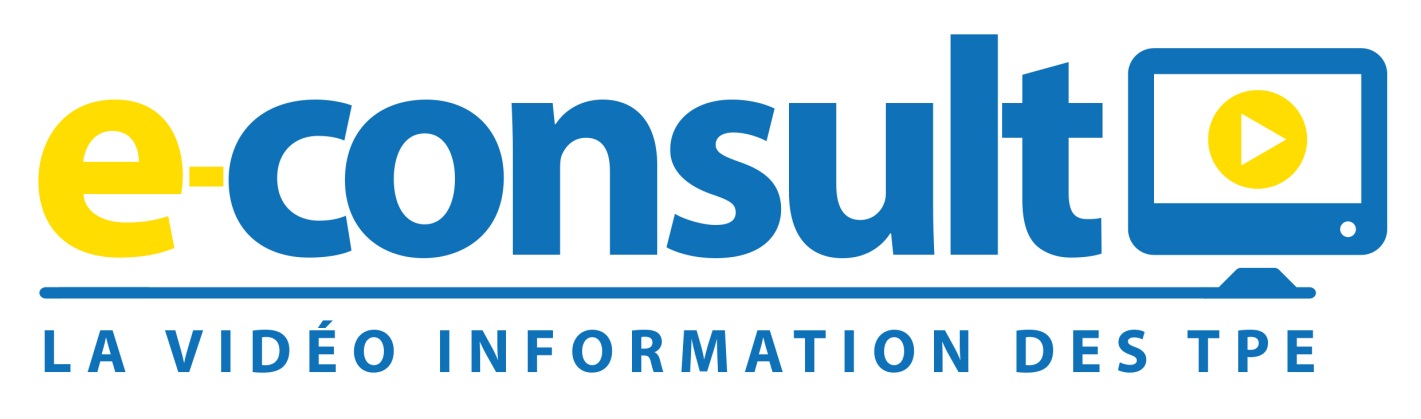 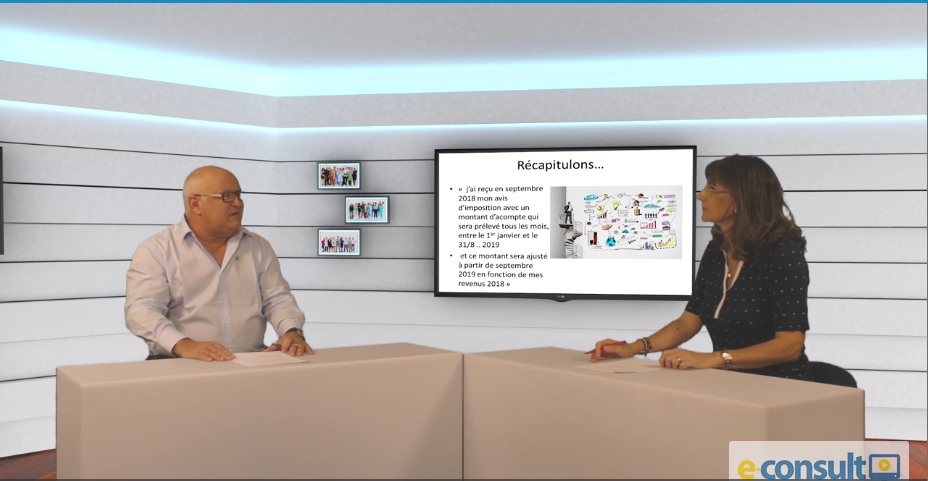 e-consult 923 avenue des mimosas, 29 les suvières 83700 Saint Raphaël – SARL au capital de 38 112 €  - 
tel: 04 94 55 32 91 port : 06 70 18 14 28      www.e-consult.fr  courriel: jf.roger@e-consult.fr
Depuis 10 ans nous avons 3 convictions fortes…
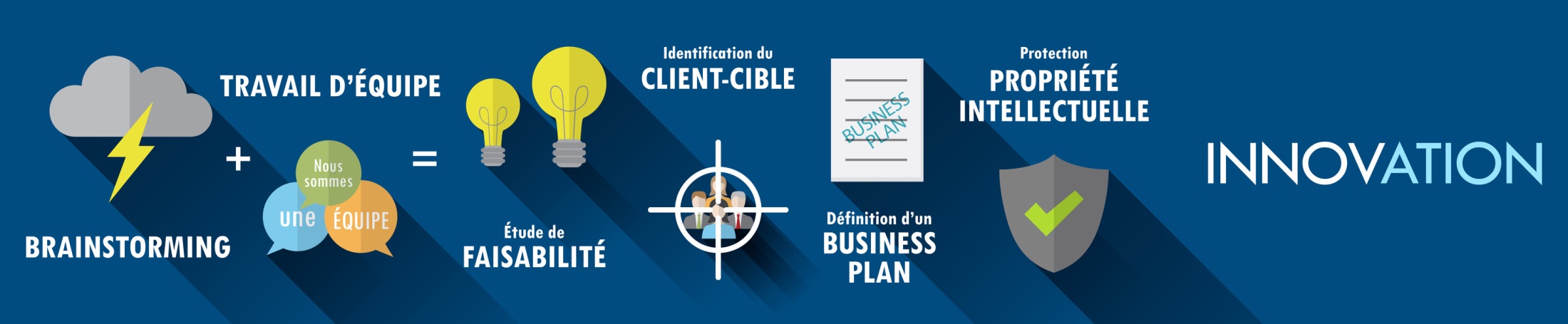 L’information est devenue un enjeu majeur pour les indépendants
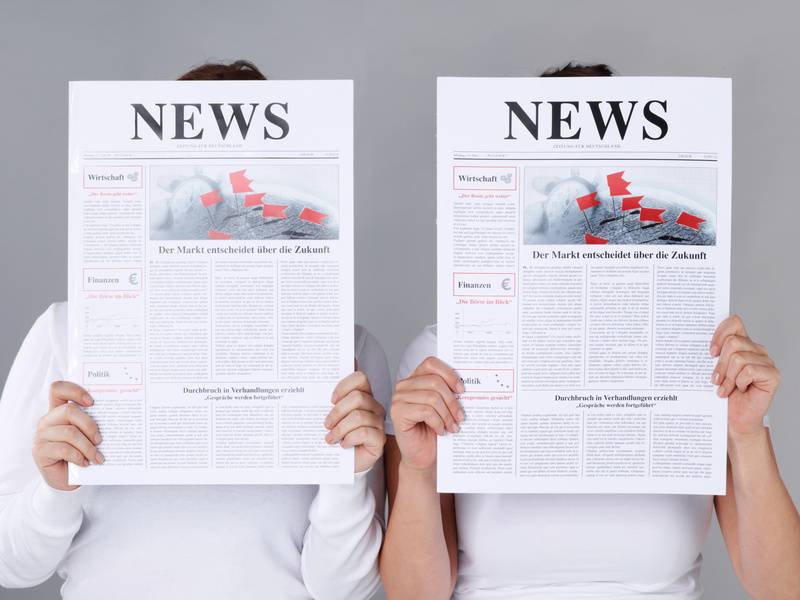 L’image va remplacer l’écrit
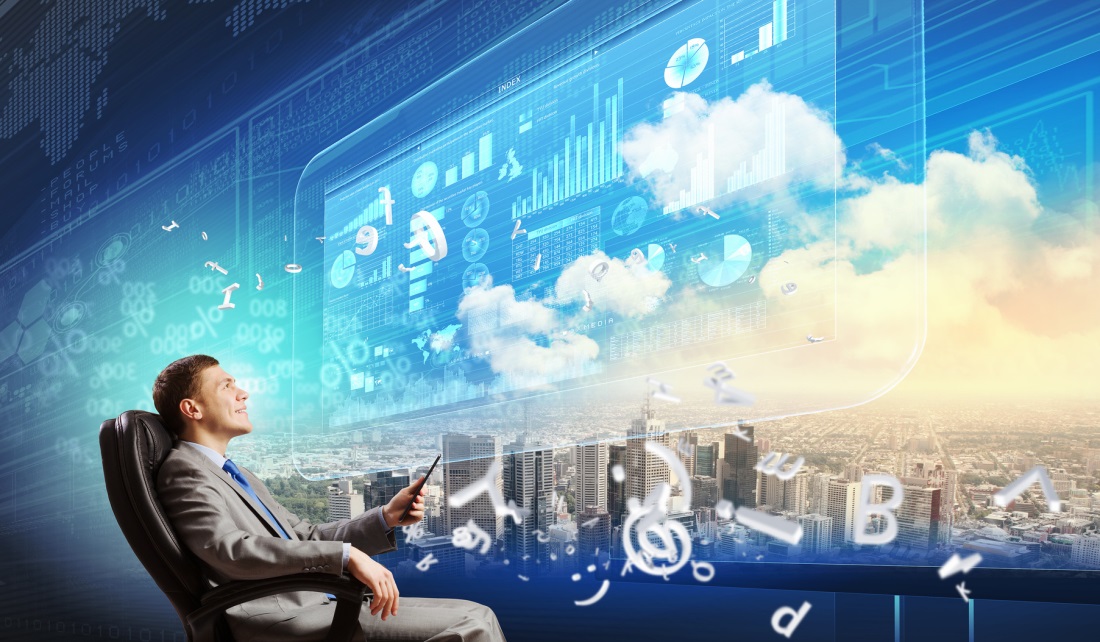 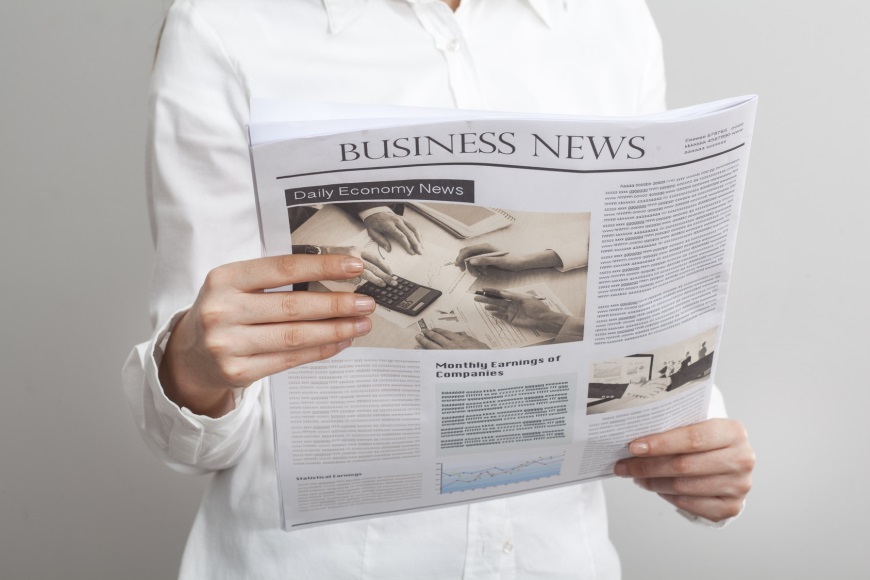 Nous avons tous « mal au temps » !!
5
I la vidéo information
6
Aujourd’hui
plus de 100 000 indépendants ont accès, chaque mois à nos vidéos d’information
Notre réponse
fournir à vos adhérents  , tous les mois une newsletter vidéo qu’ils reçoivent directement dans leur boîte mail
3 sujets qui  ne concernent QUE les indépendants
II  les webinaires
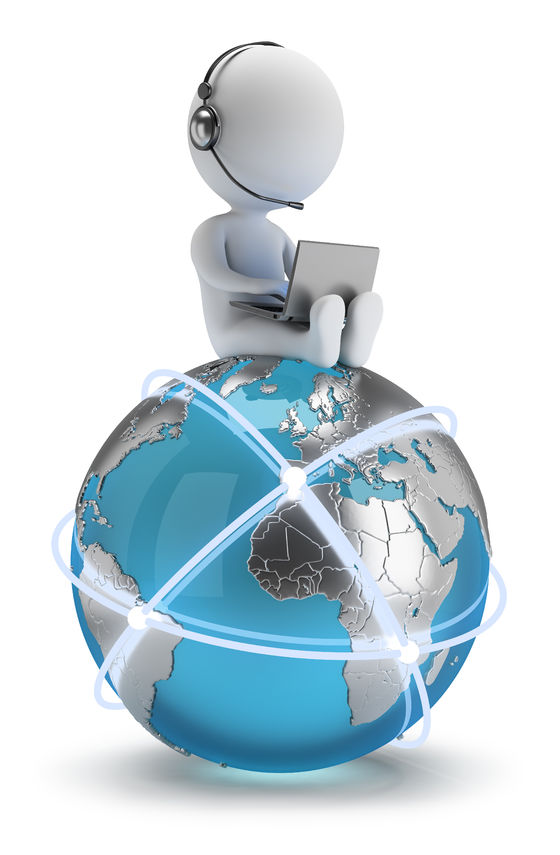 Webinaires et collaborateurs
Nous avons réalisés du 1er juillet 2018 au 30 juin 2019
Les actions suivantes :
8 webinaires - Cycle fiscalité ECCV-EPS
6 webinaires - Adhérents BIC/BNC/BA
4 webinaires - Cycle ACTUALITE FISCALE, SOCIALE ET COMPTABLE
1 webinaires - Membres correspondants Experts-Comptables
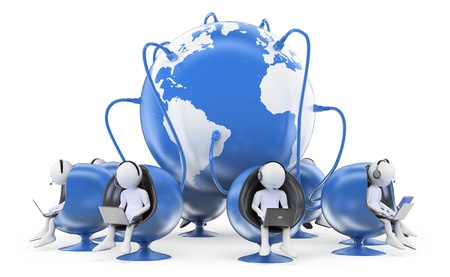 19 Webinaires
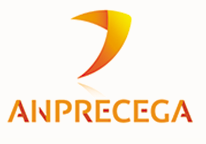 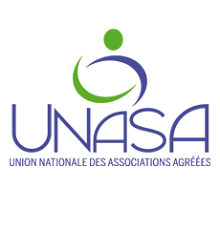 QUELQUES CHIFFRES
PLUS DE 100 OGA
PLUS DE  1 500 PARTICIPANTS
11
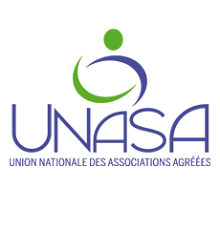 Quelques chiffres
Le nombre d’OGA participant  37
La fréquentation nombre de participants 421
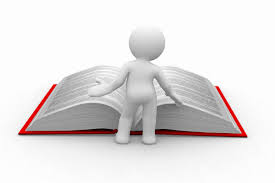 12
Une satisfaction globale …..
Satisfaction globale :  95% 
Satisfaction  contenu : 97%
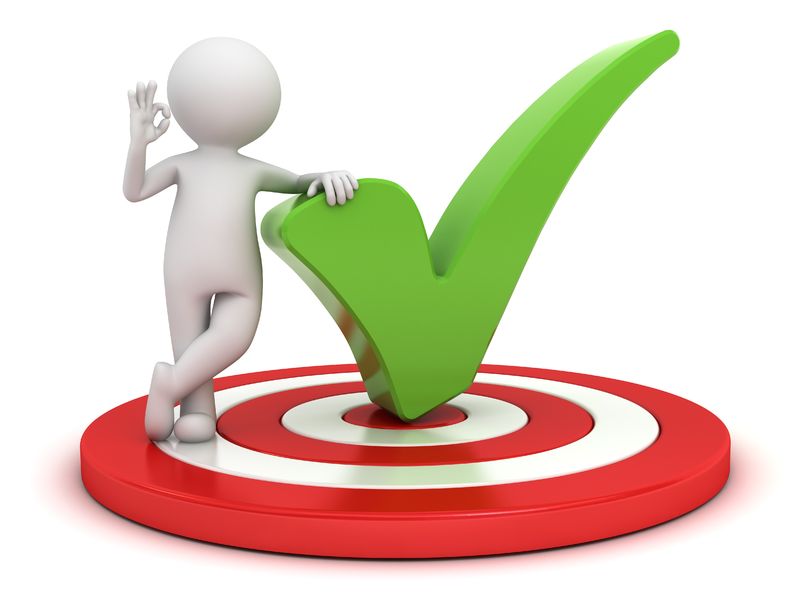 13
Cycle fiscalité ECCV-EPS
Le nombre d’OGA participant 24 
La fréquentation nombre de participants 88

Indice de satisfaction global : 94%
Pertinence des contenus : 94%
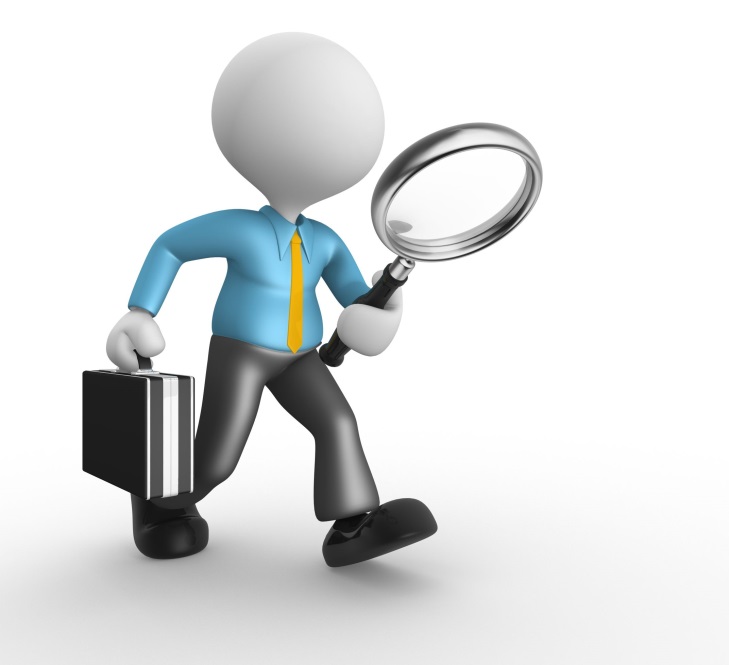 Adhérents BIC/BNC/BA
Le nombre d’OGA participant 9
La fréquentation nombre de participants 176

Indice de satisfaction global : 96%
Pertinence des contenus : 97%
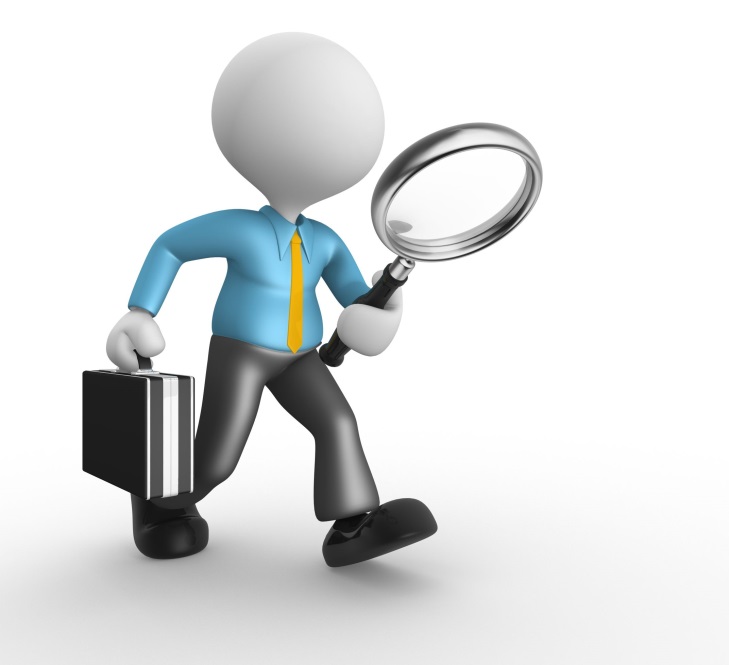 Cycle ACTUALITE FISCALE, SOCIALE ET COMPTABLE
Le nombre d’OGA participant 16 
Nombre de participations 133
    Participants 41 

Indice de satisfaction global : 97%
Pertinence des contenus : 95%
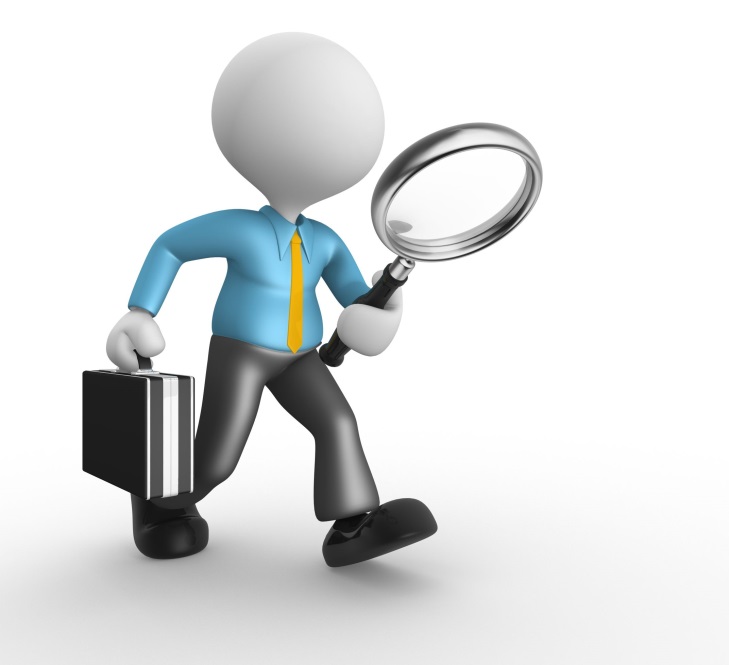 Membres correspondants Experts-Comptables
Le nombre d’OGA participant 2
La fréquentation nombre de participants 8

Indice de satisfaction global : 100%
Pertinence des contenus : 100%
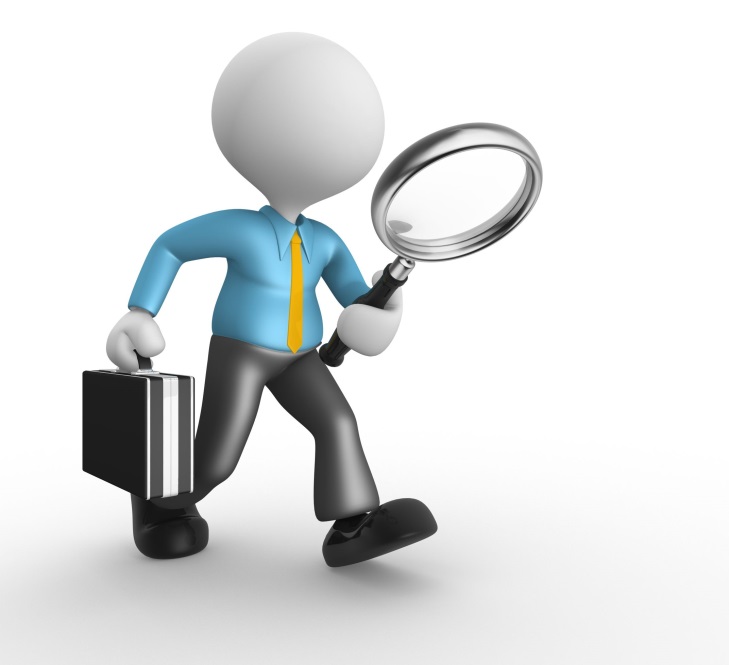 Cette année nous avons traité
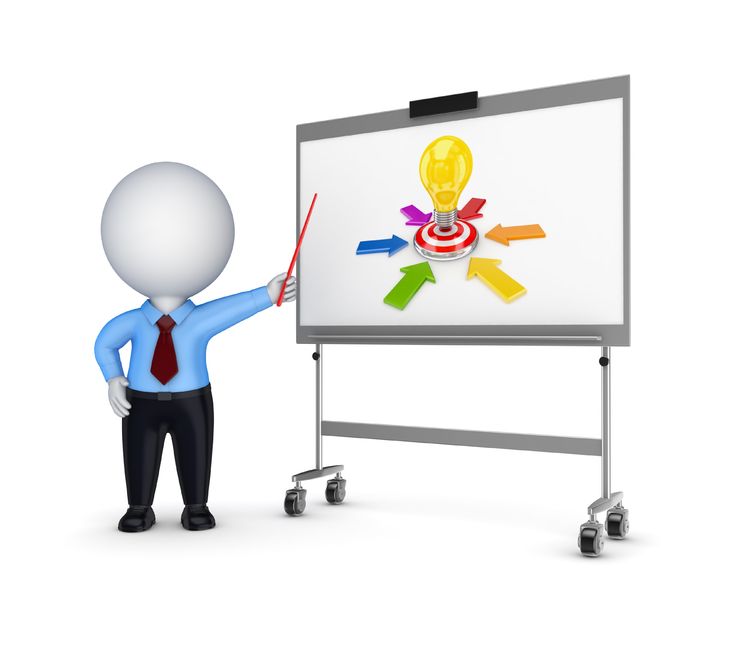 L’accès au webinaire
Le son
A venir
En court de traitement et en collaboration avec l’Anprecega pour la saison prochaine.
A postériori de l’action : synthèse aux OGA de leurs inscrits/participants et transmission du support
Synthèse des inscriptions adhérents aux OGA avant l’action
Mise en place d’un code couleur facilitant la lecture à la réception du type d’action
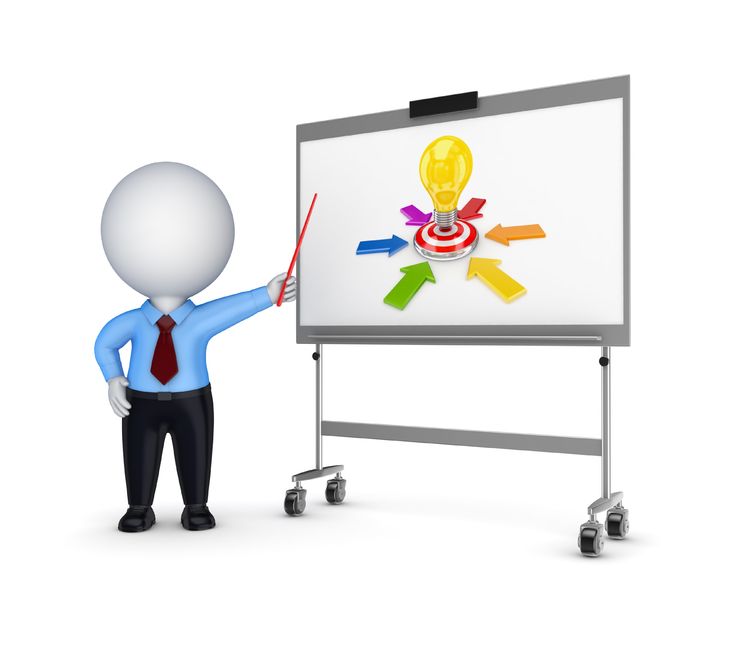 Un programme en cours
Définir les programmes : 
	- Webinaires collaborateurs
	- webinaires adhérents
	- cycle actualité  
	- envisager les webinaires pour  	cabinets comptables 

et vous les communiquer pour le mois de  janvier
20
Merci de votre attention
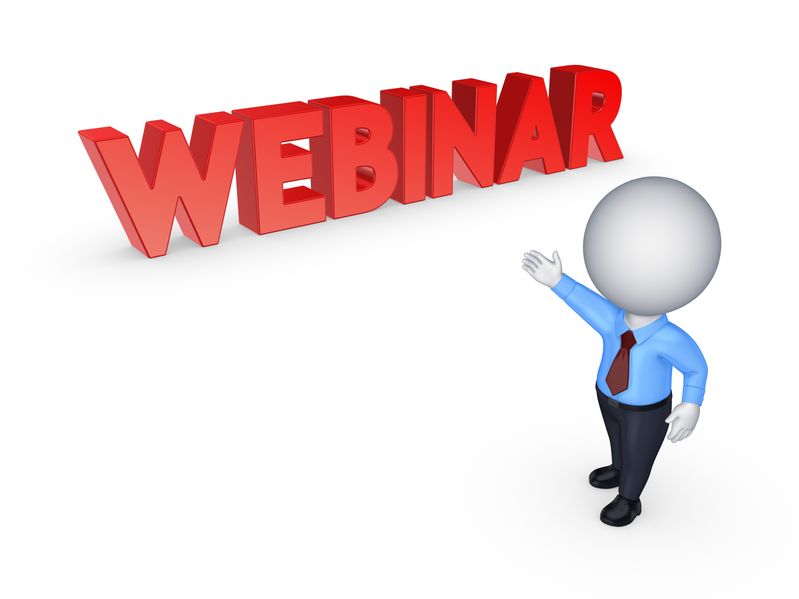 21